Implementation ofECJ’s Lexitor judgement (C-383/18)
Legal Affairs Committee
 Friday, 19 March 2021 
Agnes Freise
ECJ’s Lexitor judgement (C-383/18)
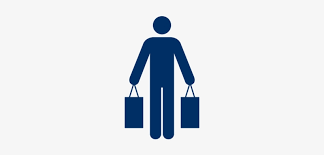 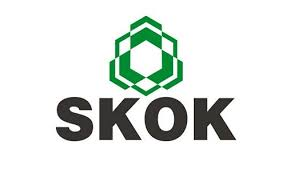 Consumer Credit Agreement
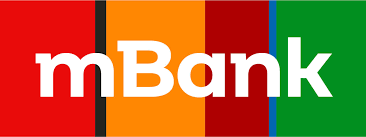 Commission 
for granting the credit,
paid by the consumer
Early repayment 
of the credit
by the consumer
Does the consumers’ right to a reduction of the total cost of a credit include those costs which are independent of the duration of the credit agreement?
© European Federation of Building Societies
2
ECJ’s Lexitor judgement (C-383/18)
Consumer Credit Directive 2008/48 (CCD)

Article 16: Early Repayment
1. The consumer shall be entitled at any time to discharge fully or partially his obligations under a credit agreement. In such cases, he shall be entitled to a reduction in the total cost of the credit, such reduction consisting of the interest and the costs for the remaining duration of the contract.
2. In the event of early repayment of credit the creditor shall be entitled to fair and objectively justified compensation for possible costs directly linked to early repayment of credit provided that the early repayment falls within a period for which the borrowing rate is fixed.
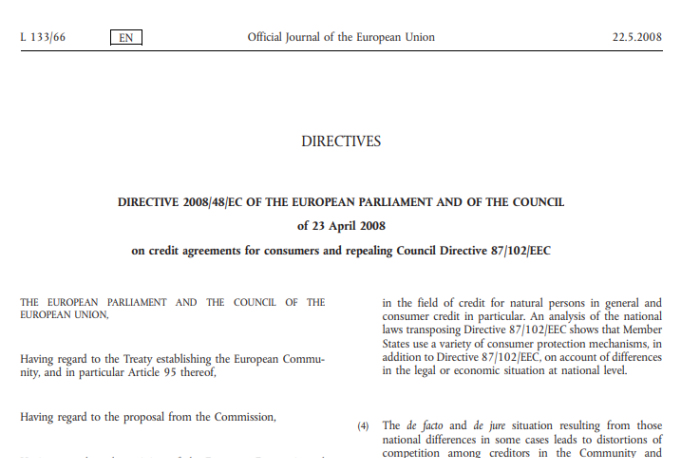 © European Federation of Building Societies
3
ECJ’s Lexitor judgement (C-383/18)
CCD

Article 3: Definitions
(g) total cost of the credit to the consumer means all the costs, including interest, commissions, taxes and any other kind of fees which the consumer is required to pay in connection with the credit agreement and which are known to the creditor, except for notarial costs; costs in respect of ancillary services relating to the credit agreement, in particular insurance premiums, are also included if, in addition, the conclusion of a service contract is compulsory in order to obtain the credit or to obtain it on the terms and conditions marketed.
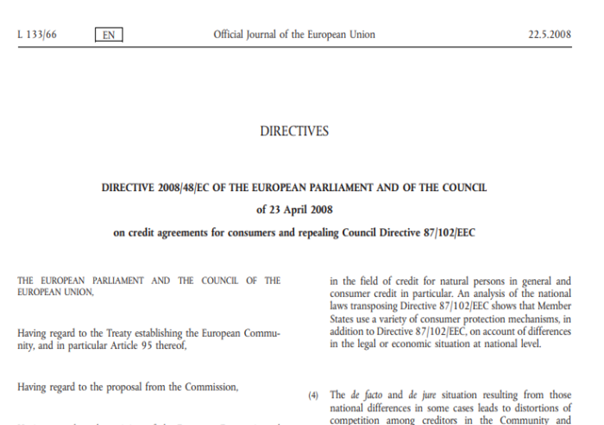 © European Federation of Building Societies
4
ECJ’s Lexitor judgement (C-383/18)
Opinion of Advocate General Hogan, 
23 May 2019:


“As will shortly be demonstrated, the meaning of this legislative provision […] is, in some respects at least, obscure and does not easily lend itself to an interpretation which is satisfactory. It may indeed be — possibly by reason of the issues thrown up by this very reference — that the Union legislature might wish at some point to re-visit the wording of this provision.”
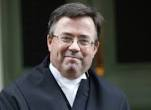 © European Federation of Building Societies
5
ECJ’s Lexitor judgement (C-383/18)
ECJ, Reasoning of the Judgement, 11 September 2019:
Limiting the reduction of the total cost of the credit to those costs presented by the creditor as dependent on the duration of the contract would reduce the effectiveness of the right of the consumer to a reduction in the total cost of the credit. It would entail the risk that the consumer would be required to make a higher one-off payment when concluding the credit agreement since the creditor could be tempted to reduce the costs depending on the duration of the contract to a minimum.
Including costs which are not dependent on the duration of the contract in the reduction is not likely to be disproportionately disadvantageous to the creditor. In the event of early repayment, the creditor is recovering the sum borrowed ahead of schedule, which is then available for the conclusion of new credit agreements. The interests of the creditor are taken into account also by means of Article 16 (2) CCD, which provides for the right to compensation for costs directly linked to early repayment of the contract.
© European Federation of Building Societies
6
ECJ’s Lexitor judgement (C-383/18)
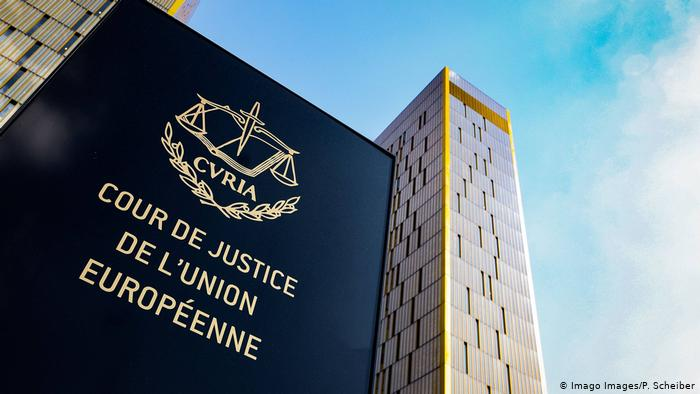 JUDGEMENT OF THE ECJ 
11 September 2019 

“the answer to the question referred for a preliminary ruling is that Article 16(1) of Directive 2008/48 must be interpreted as meaning that the right of the consumer to a reduction in the total cost of the credit in the event of early repayment of the credit includes all the costs imposed on the consumer”
© European Federation of Building Societies
7
Closing Fee – German Bauspar Contract
Bauspar Savings 
(e.g. 40.000 €)
Bauspar Contract
Bauspar Sum       (e.g. 100.000 €)
Bauspar Loan
(e.g. 60.000 €)
Anticipatory Loan
(e.g. 100.000 €)
Closing Fee
(e.g. 1.000 €)
A part of the closing fee for the Bauspar contract
is included in the total cost of the Bauspar loan 
and may be also included in the total cost of an anticipatory loan.
© European Federation of Building Societies
8
Implementation of ECJ’s Lexitor judgement in Germany (§ 501 BGB)
© European Federation of Building Societies
9
Implementation of ECJ’s Lexitor judgementin Germany (§ 501 BGB)
© European Federation of Building Societies
10
Implementation of ECJ’s Lexitor judgementin Germany (§ 501 BGB)
© European Federation of Building Societies
11
Tour de Table
Short oral reports by the committee members 
on the practical experiences 
with regards to the problems in implementing the CCD   in their respective countries     
(e.g., implementation of ECJ’s Lexitor judgement)
© European Federation of Building Societies
12